Неделя по профилактике  школьного буллинга в подростковой среде 
«Дружить здорово» 
МБОУ г. Иркутска
 СОШ № 42
Тренинговое занятие «Ребята, давайте жить дружно!»
Тренинговое занятие  «Мы-разные, но мы-вместе!
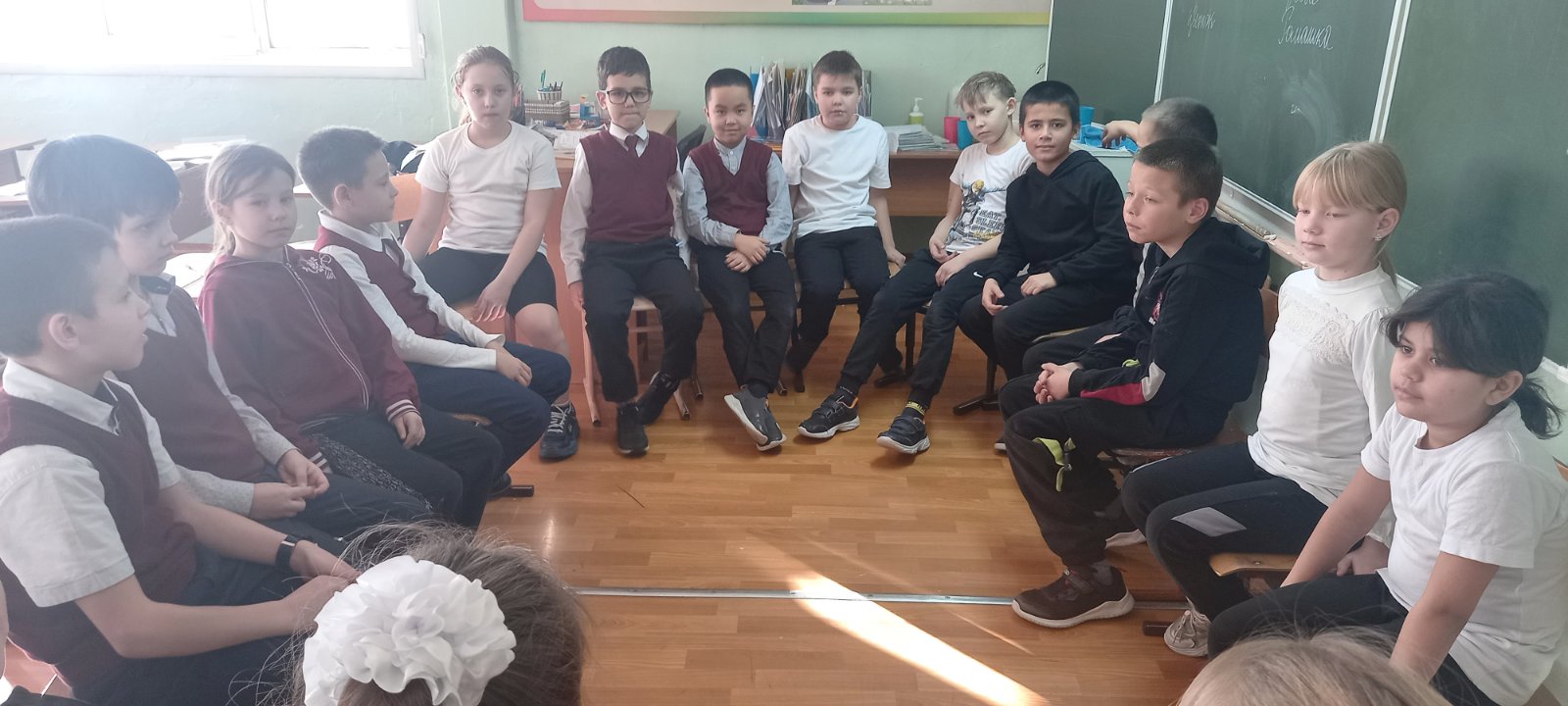 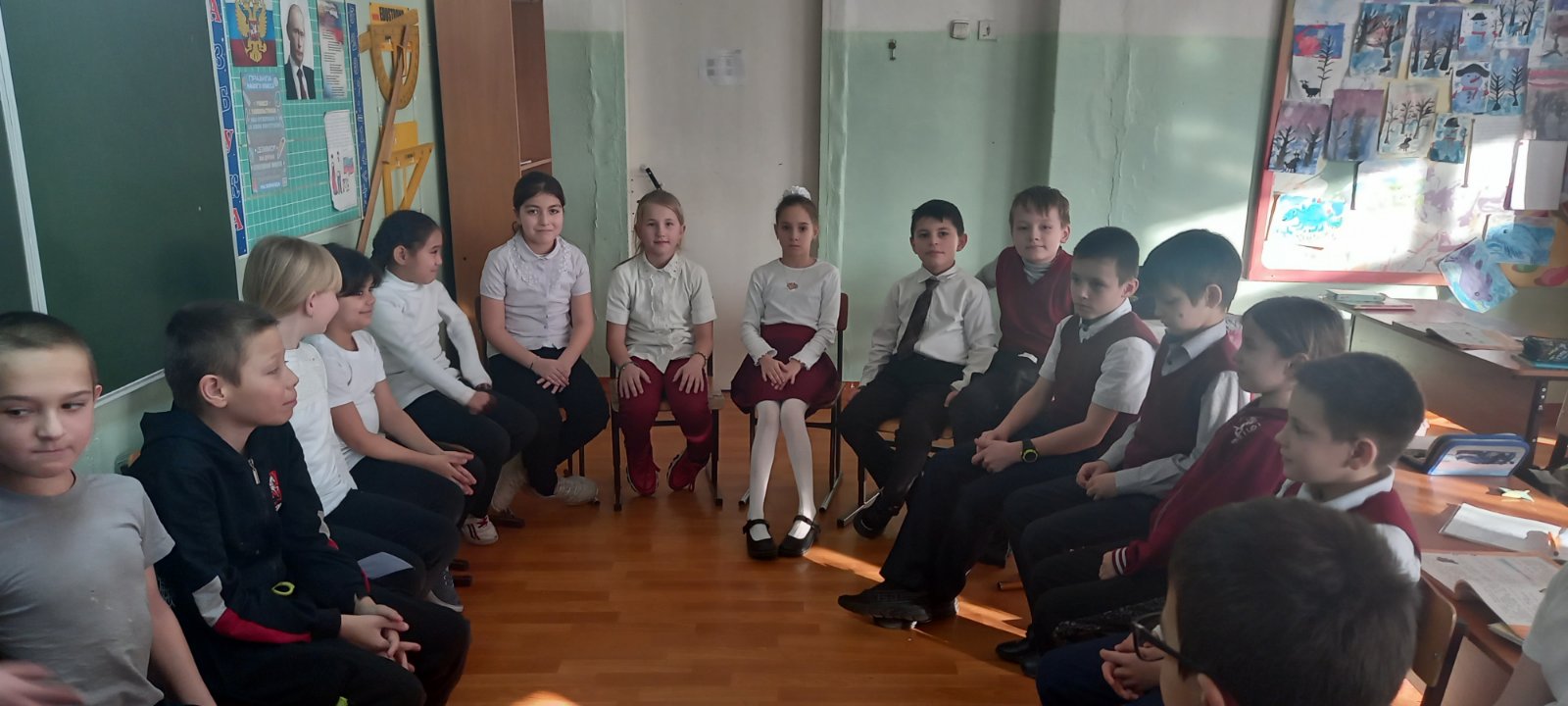 Классный час: «Хочу дружить»